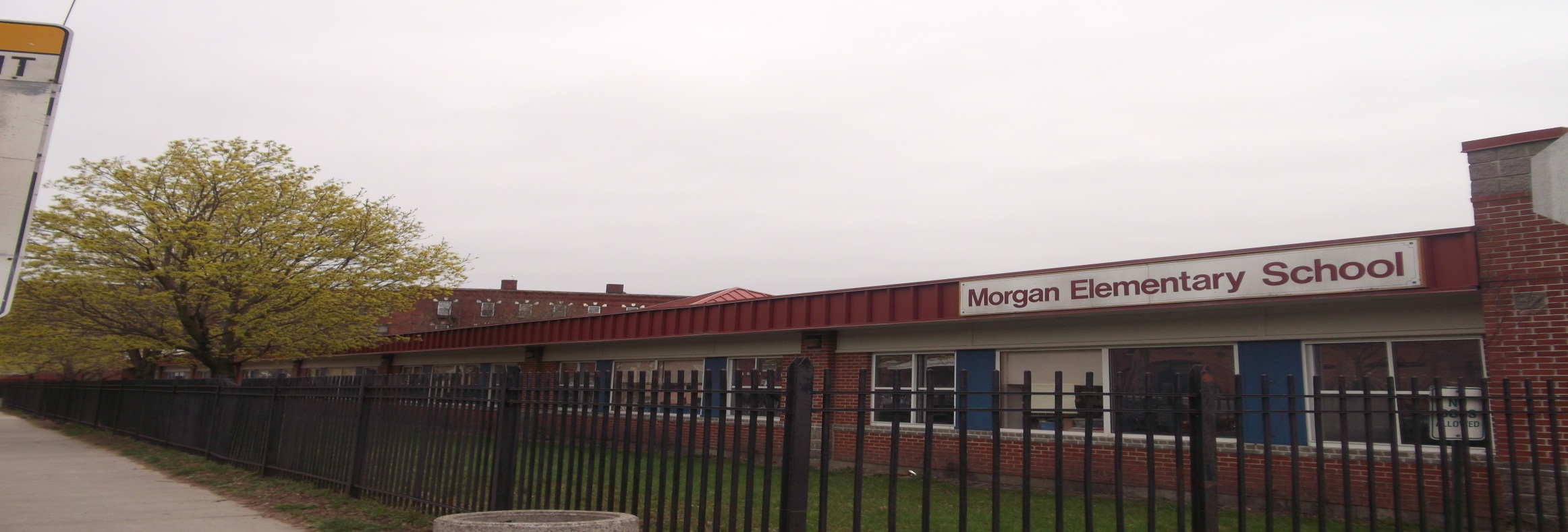 Morgan Full Service Community SchoolFamily Literacy Program
Past the PTO: Family Literacy and Engagement at Morgan Full Service Community School
MATSOL Conference
May 2, 2013
Morgan Full Service Community SchoolFamily Literacy Program – OVERVIEW
Morgan Full Service Community SchoolFamily Literacy Program – VISION/VALUES
Our Family Engagement Vision:To empower families to take an active role in the education achievement of their children by providing meaningful opportunities to be involved in the school. 

Our CORE VALUES
Empowerment (strengths-based relationship building)
Building Capacity (sustainability)
Increasing ownership (of staff, of participants)
Our Vision:To empower families to take an active role in the education achievement of their children by providing meaningful opportunities to be involved in the school.
Darle el poder a las familias para que esten activas en el éxito educacional de sus niños al proveer oportunidades significativas para participar en la escuela.
Morgan Full Service Community SchoolFamily Literacy Program – VISION/ VALUES
Full Service Community School/Demographics

Program Development
Professional Development
Initial – K-3 Teachers/Summer School, Adult Basic Education  Teachers
Continued – All  K-3 Teachers
Curriculum
Summer 2011
School Year 2011 – 2012

Focus on Relationships

Family Orientation

Parental Involvement Choices
Our Vision:To empower families to take an active role in the education achievement of their children by providing meaningful opportunities to be involved in the school.
Darle el poder a las familias para que esten activas en el éxito educacional de sus niños al proveer oportunidades significativas para participar en la escuela.
Morgan Full Service Community SchoolFamily Literacy Program – RECRUITMENT
Opportunities for recruitment
Events
Welcoming /Orientation
Designated enrollment windows
 
Systematic follow-up

Parent to parent recruitment
Events
Word of mouth
Parent to parent letters
Our Vision:To empower families to take an active role in the education achievement of their children by providing meaningful opportunities to be involved in the school.
Darle el poder a las familias para que esten activas en el éxito educacional de sus niños al proveer oportunidades significativas para participar en la escuela.
Morgan Full Service Community SchoolFamily Literacy Program – CURRICULUM
Needs and interests assessment
   
Class structure
   
Continuity  

Cycle of planning 

Documentation
Our Vision:To empower families to take an active role in the education achievement of their children by providing meaningful opportunities to be involved in the school.
Darle el poder a las familias para que esten activas en el éxito educacional de sus niños al proveer oportunidades significativas para participar en la escuela.
Morgan Full Service Community SchoolFamily Literacy Program – STAFFING
Communication 
  
 Flexibility 
 
 Professional Development and Training  

 Support
Our Vision:To empower families to take an active role in the education achievement of their children by providing meaningful opportunities to be involved in the school.
Darle el poder a las familias para que esten activas en el éxito educacional de sus niños al proveer oportunidades significativas para participar en la escuela.
Morgan Full Service Community SchoolFamily Literacy Program
Benefits & Impact - School   
School Climate 
Classroom/school volunteers    
Positive interaction between teachers and parents
Student MEPA scores- above average growth
Beginning class collaborations: Parents with ESL class.   
Benefits & Impact – Families
More comfortable in the school/classrooms
Know more about what their children are learning
Know who to ask for help with concerns
Family involvement in school activities and PMAD.
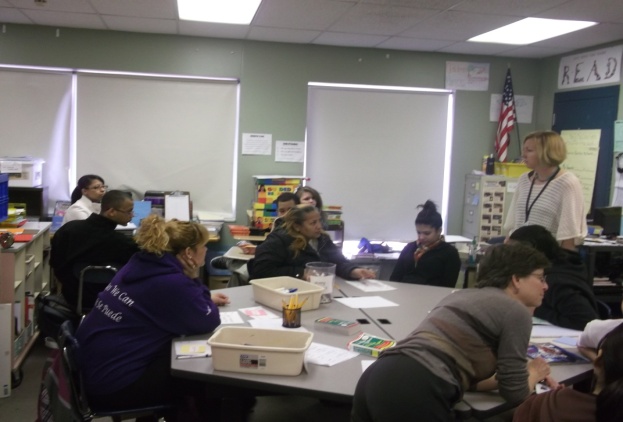 Our Vision: 
To empower families to take an active role in the education achievement of their children by providing meaningful opportunities to be involved in the school.
Darle el poder a las familias para que esten activas en el éxito educacional de sus niños al proveer oportunidades significativas para participar en la escuela.
Morgan Full Service Community SchoolFamily Literacy Program – PLANNING FOR THE FUTURE
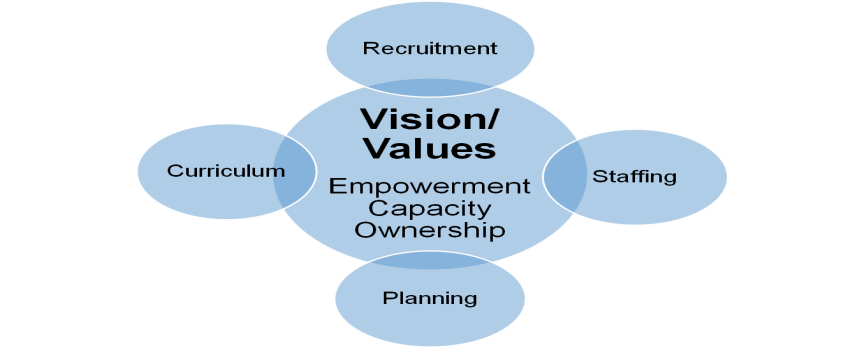 Vision
Empowerment
Capacity/Sustainability
Ownership
Recruitment/Staffing
Curriculum/Planning
Our Vision:To empower families to take an active role in the education achievement of their children by providing meaningful opportunities to be involved in the school.
Darle el poder a las familias para que esten activas en el éxito educacional de sus niños al proveer oportunidades significativas para participar en la escuela.
Morgan Full Service Community School
Family Literacy Program Overview
MATSOL Conference
May 2, 2013
Reflections:

Define the goal

 Recruit and build a team

Create empowerment and ownership in planning, curriculum, and recruitment

Plan to plan consistently and with flexibility

Redefine “Success”
Morgan Full Service Community School Family Literacy and Engagement
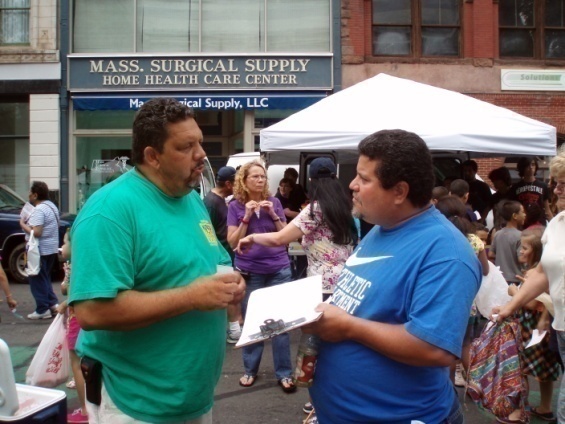 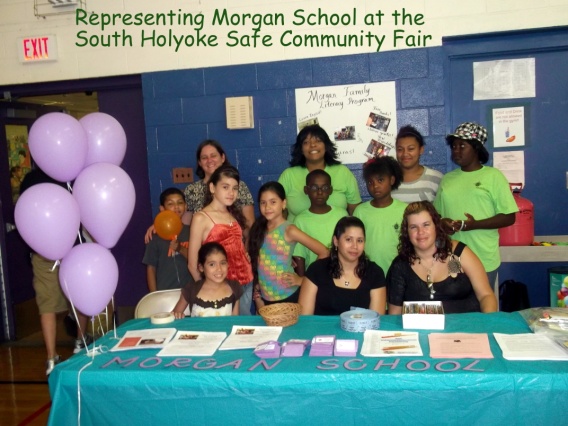 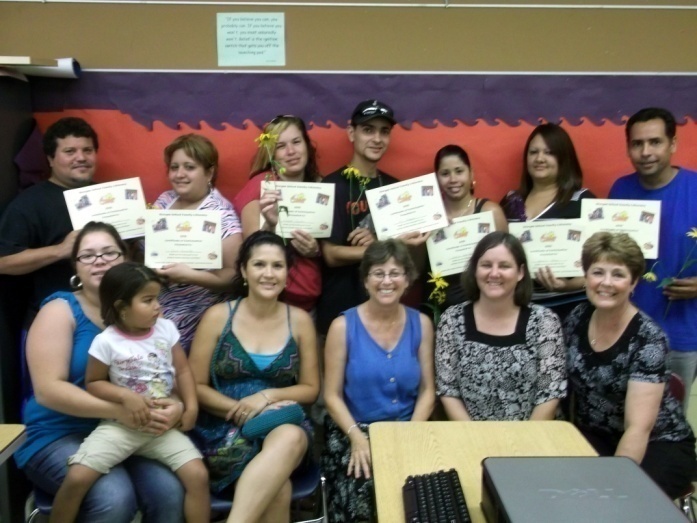 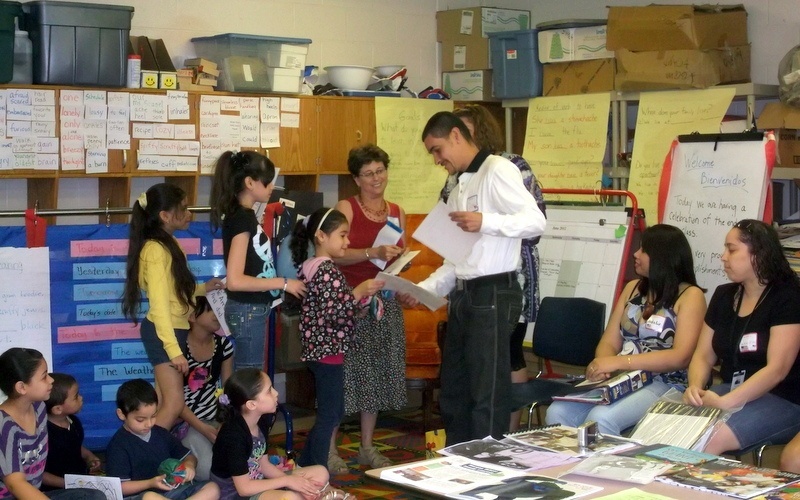 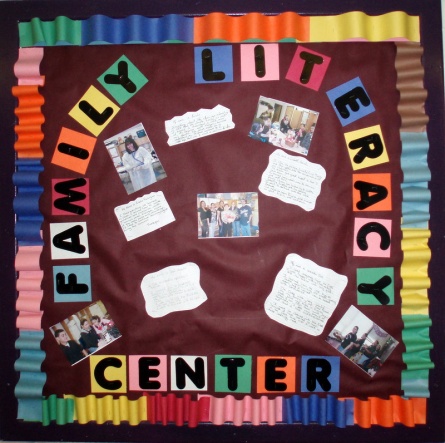 Our Vision: 
To empower families to take an active role in the education achievement of their children by providing meaningful opportunities to be involved in the school.
Darle el poder a las familias para que esten activas en el éxito educacional de sus niños al proveer oportunidades significativas para participar en la escuela.